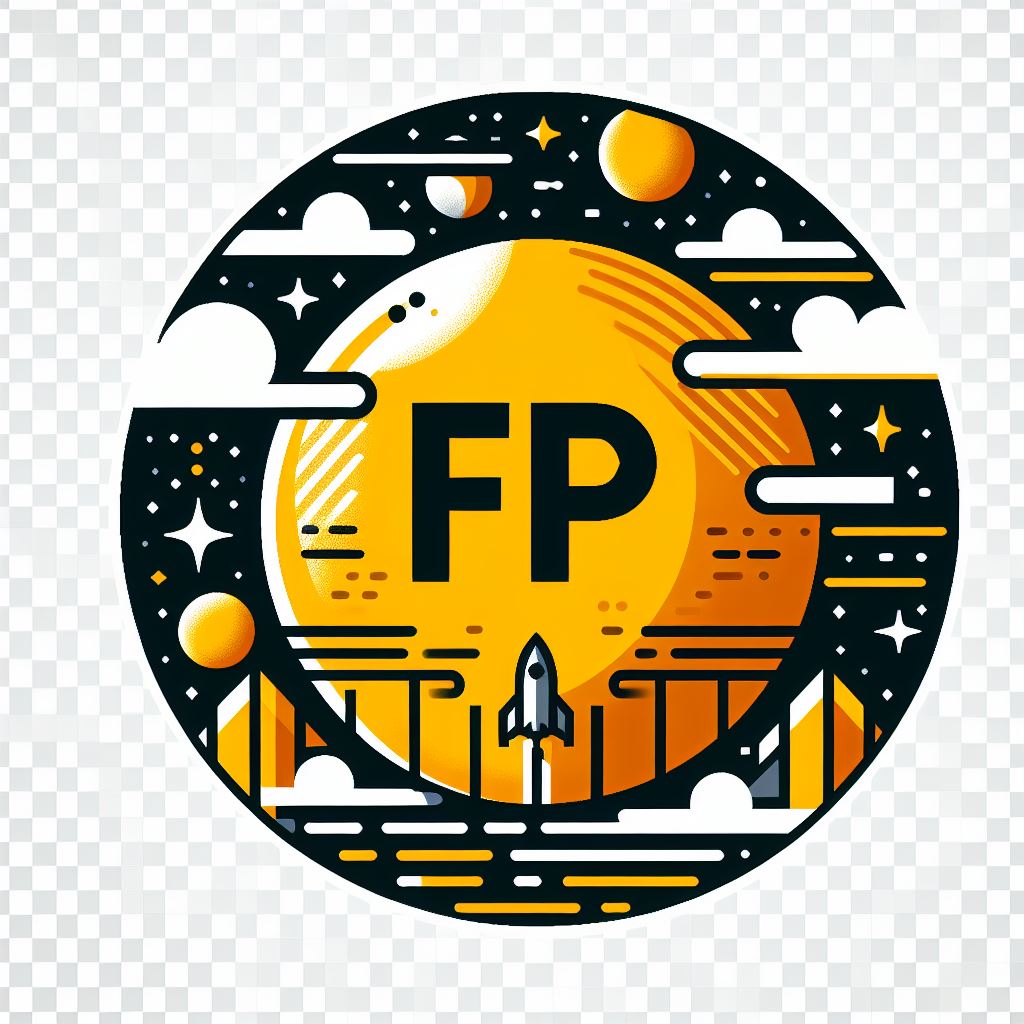 Interpretación de proyectos de subestaciones
Subestaciones eléctricas
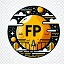 Proyectos de subestaciones eléctricas. Partes del mismo.
El documento proporcionado es un artículo sobre proyectos de subestaciones eléctricas y sus partes. El artículo comienza con una introducción sobre las subestaciones eléctricas y su clasificación en dos tipos principales: de transmisión y de distribución. Luego, se enumeran las partes de un proyecto de subestación eléctrica, que incluyen el diagrama unifilar, el plano de situación, los planos de detalle, las especificaciones técnicas y el presupuesto. A continuación, se discute la interpretación de proyectos de subestaciones, que requiere conocimientos especializados en ingeniería eléctrica. En la conclusión, se enfatiza la importancia de que los ingenieros que interpretan proyectos de subestaciones sean capaces de leer y comprender los diagramas unifilares, los planos de situación y los planos de detalle, así como de identificar los equipos y materiales que se utilizarán en la subestación, comprobar que los equipos y materiales cumplen con los requisitos técnicos especificados y estimar el coste de la subestación.
www.todofp.pro
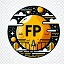 Simbología técnica de aplicación en la representación gráfica de planos. Esquemas unifilares de las distintas tipologías de subestaciones. Simbología UNE, DIN y ASA, entre otras.
La simbología técnica es un conjunto de símbolos gráficos utilizados para representar elementos eléctricos y electrónicos en planos y esquemas.
La simbología UNE, DIN y ASA son las más utilizadas en España, Alemania y Estados Unidos, respectivamente.
Los esquemas unifilares son representaciones gráficas simplificadas de las conexiones eléctricas entre los distintos elementos de una subestación.
Existen diferentes tipos de subestaciones, cada una con sus propias características y aplicaciones: de transformación, de distribución, de maniobra y de protección.
www.todofp.pro
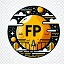 Fases de montaje de una subestación. Preparación de terrenos, obra civil, red de tierra y puesta en obra de equipos, entre otros.
Preparación de Terrenos:
Limpiar y desbrozar el terreno.
Nivelar y compactar el terreno.
Construir caminos de acceso y pistas de aterrizaje si es necesario.
Instalar cercas y sistemas de seguridad.
Obra Civil:
Construir cimientos para los equipos principales.
Construir edificios y estructuras de control.
Instalar conductos y canalizaciones para cables y tuberías.
Instalar sistemas de drenaje y alcantarillado.
Pintar y acabar las estructuras.
Red de Tierra:
Instalar los electrodos de tierra.
Conectar los electrodos de tierra a la red de tierra principal.
Medir la resistencia de la red de tierra.
Puesta en Obra de Equipos:
Instalar transformadores de potencia.
Instalar interruptores de potencia.
Instalar seccionadores.
Instalar pararrayos.
Instalar equipos de protección y control.
Instalar sistemas de comunicación y señalización.
Pruebas y Puesta en Servicio:
Probar los equipos principales.
Probar la red de tierra.
Probar los sistemas de protección y control.
Probar los sistemas de comunicación y señalización.
Poner en servicio la subestación.
Mantenimiento:
Realizar mantenimiento preventivo de los equipos principales.
Realizar mantenimiento correctivo de los equipos principales.
Realizar mantenimiento de la red de tierra.
Realizar mantenimiento de los sistemas de protección y control.
Realizar mantenimiento de los sistemas de comunicación y señalización.
www.todofp.pro
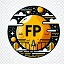 Elaboración de esquemas y documentos relativos a las subestaciones. Esquemas unifilares, planos de distribución en planta y croquis de situación, entre otros.
El documento trata sobre la elaboración de esquemas y documentos relacionados con las subestaciones eléctricas.
Estos documentos son necesarios para el correcto funcionamiento de las subestaciones y permiten a los técnicos y operarios conocer en detalle su configuración y funcionamiento.
Los esquemas unifilares son diagramas que muestran la disposición de los distintos elementos de una subestación, como transformadores, interruptores, seccionadores, etc.
Los planos de distribución en planta son dibujos que muestran la disposición de los distintos elementos de una subestación en un plano horizontal.
Los croquis de situación son dibujos que muestran la ubicación de una subestación en un mapa o plano.
Además de estos esquemas y planos, también es necesario elaborar otros documentos relativos a las subestaciones, como memorias técnicas, manuales de operación y mantenimiento, planos de protecciones y planos de puesta a tierra.
www.todofp.pro
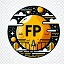 Interpretación de esquemas y planos con ayuda de CAD. Manejo de programas de CAD (multisim y autocad, entre otros).
El contenido del HTML trata sobre la interpretación de esquemas y planos con ayuda de CAD, así como el manejo de programas de CAD como Multisim y AutoCAD.
En la introducción se destaca la importancia de los esquemas y planos en los proyectos de subestaciones eléctricas. A continuación, se presentan los programas de CAD más populares para estos proyectos, como Multisim y AutoCAD.
Multisim se utiliza para crear esquemas eléctricos, mientras que AutoCAD para crear planos eléctricos. Ambos programas cuentan con bibliotecas de componentes y símbolos eléctricos que facilitan el trabajo de los usuarios.
Finalmente, se explica la importancia de interpretar correctamente los esquemas y planos eléctricos, para lo cual es necesario comprender los símbolos y convenciones que se utilizan.
www.todofp.pro
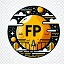 Gestión de documentos técnicos y administrativos vinculados con el montaje de subestaciones. Utilización de herramientas informáticas.
El HTML proporcionado trata sobre la gestión de documentos técnicos y administrativos en el montaje de subestaciones eléctricas. A continuación, se resume el contenido:
Introducción:
Se genera una gran cantidad de documentación en el montaje de subestaciones eléctricas, la cual es esencial para garantizar la seguridad, la fiabilidad y el cumplimiento de las normativas aplicables.
Una buena gestión de los documentos es fundamental para garantizar su disponibilidad, precisión, actualización y cumplimiento de los requisitos legales.
Tipos de documentos:
Documentos técnicos: proporcionan información sobre el diseño, la construcción y el funcionamiento de la subestación, incluyendo planos, especificaciones, cálculos y protocolos de prueba.
Documentos administrativos: proporcionan información sobre la gestión de la subestación, incluyendo contratos, órdenes de compra, facturas y registros de mantenimiento.
Utilización de herramientas informáticas:
Se pueden utilizar herramientas informáticas para facilitar la gestión de documentos en el montaje de subestaciones eléctricas.
Estas herramientas permiten almacenar, organizar, recuperar, compartir y realizar seguimiento de cambios en los documentos de manera rápida y sencilla.
Ventajas del uso de herramientas informáticas:
Mejora de la eficiencia: las herramientas informáticas permiten ahorrar tiempo en el almacenamiento, organización y recuperación de documentos.
Mejora de la colaboración: las herramientas informáticas facilitan la colaboración entre diferentes equipos de trabajo al permitir compartir documentos y realizar seguimiento de cambios.
Mejora de la seguridad: las herramientas informáticas ayudan a proteger la información confidencial mediante el control de acceso a los documentos y la realización de copias de seguridad.
Conclusión:
La gestión de los documentos técnicos y administrativos es fundamental para garantizar la seguridad, la fiabilidad y el cumplimiento de las normativas aplicables en el montaje de subestaciones eléctricas.
El uso de herramientas informáticas puede facilitar la gestión de documentos y proporcionar numerosas ventajas.
www.todofp.pro